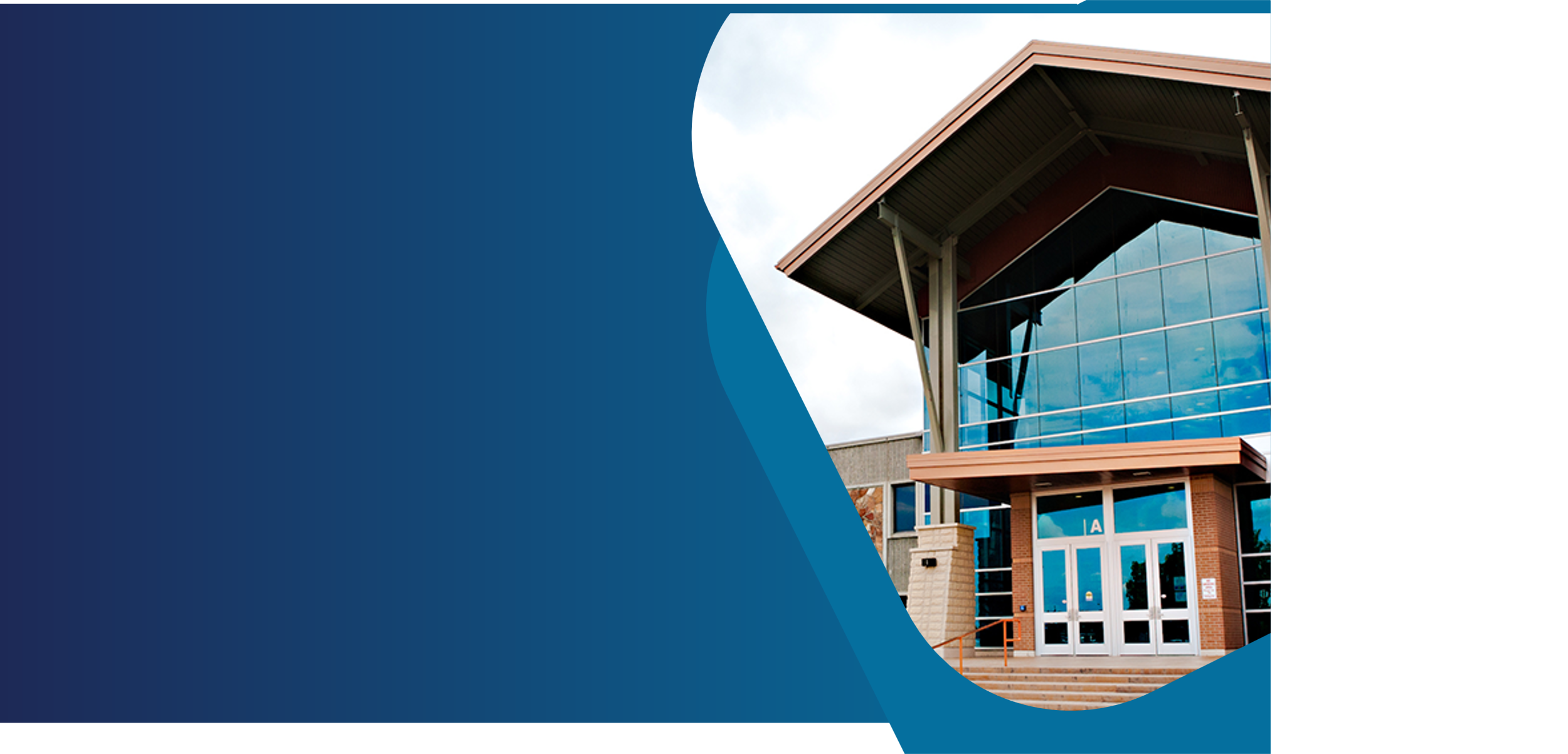 Title Name
Presented by…..
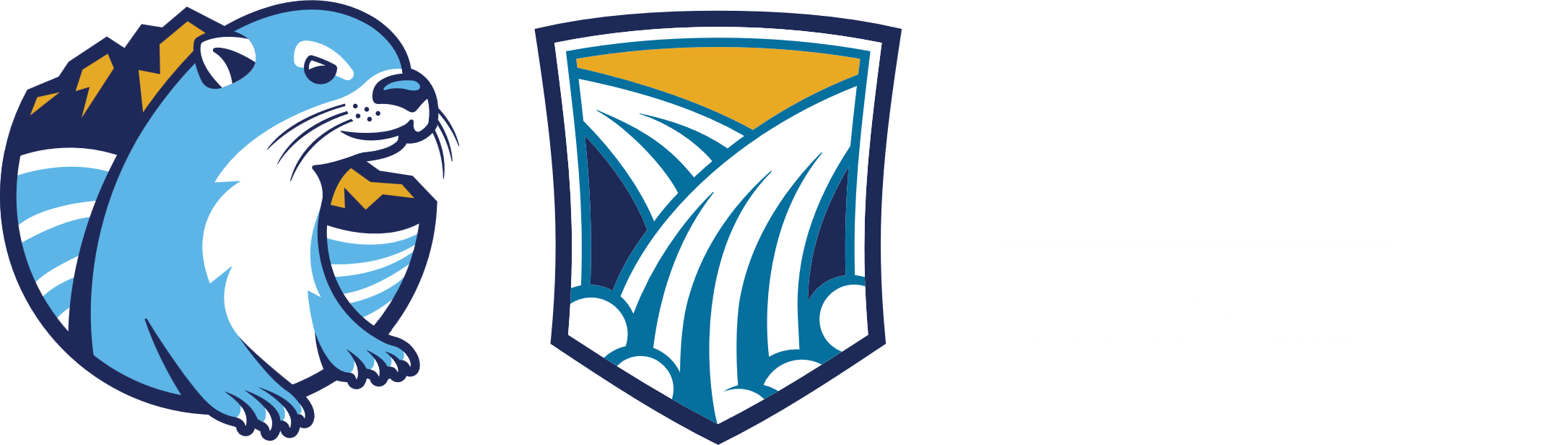 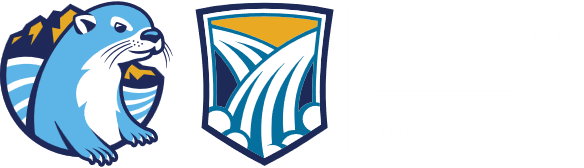 Department Name
Headline
Text…..
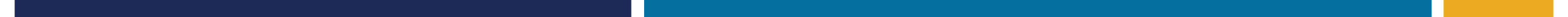